Settler

What’s the same and what’s different?
Starter
“The base is the same and we’re multiplying the terms, so we add the indices”
Multiplication Law
[Speaker Notes: Jo Morgan @mathsjem www.resourceaholic.com]
Multiplication Law

Simplify the following.
Multiplication Law

Answers
Get a peer to check the questions you have created 
Power Law

Draw a 3x3 grid and fill it with 9 numbers from below.
“The base is the same and we’re dividing the terms, so we subtract the indices”
Division Law

Task – Complete the Tarsia jigsaw by matching up the sides with corresponding questions and answers.

It will make a rectangle when finished!
Division Law
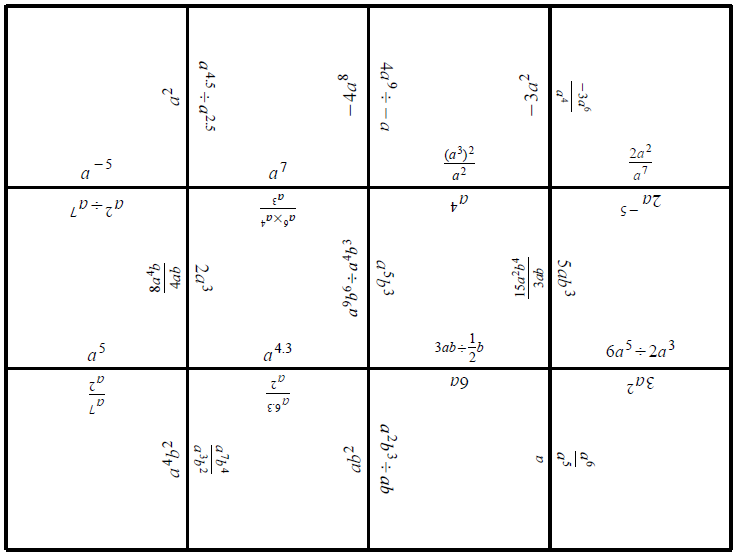 Task

Find the correct path through the maze. You can only move horizontally and vertically one square at a time.
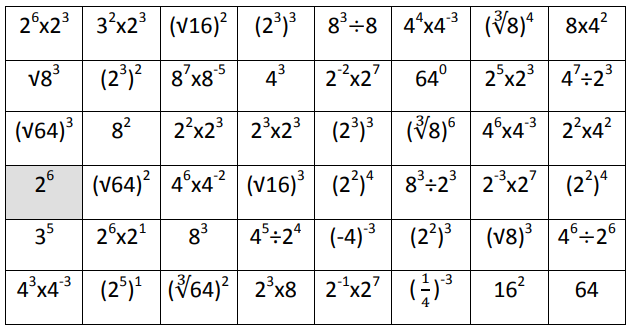 Solution
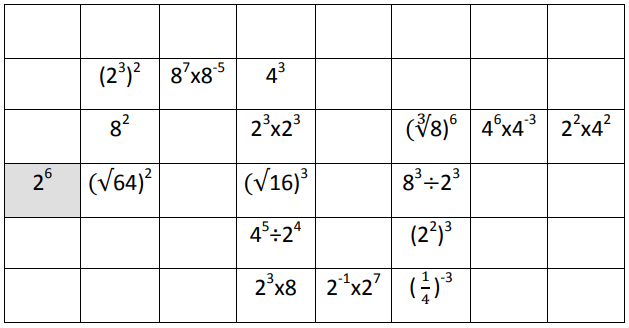